Women, Music, CultureChapter 5
Baroque Keyboard and Vocal Genres:
Gender Roles in Musical Families
Musical Employment for Women
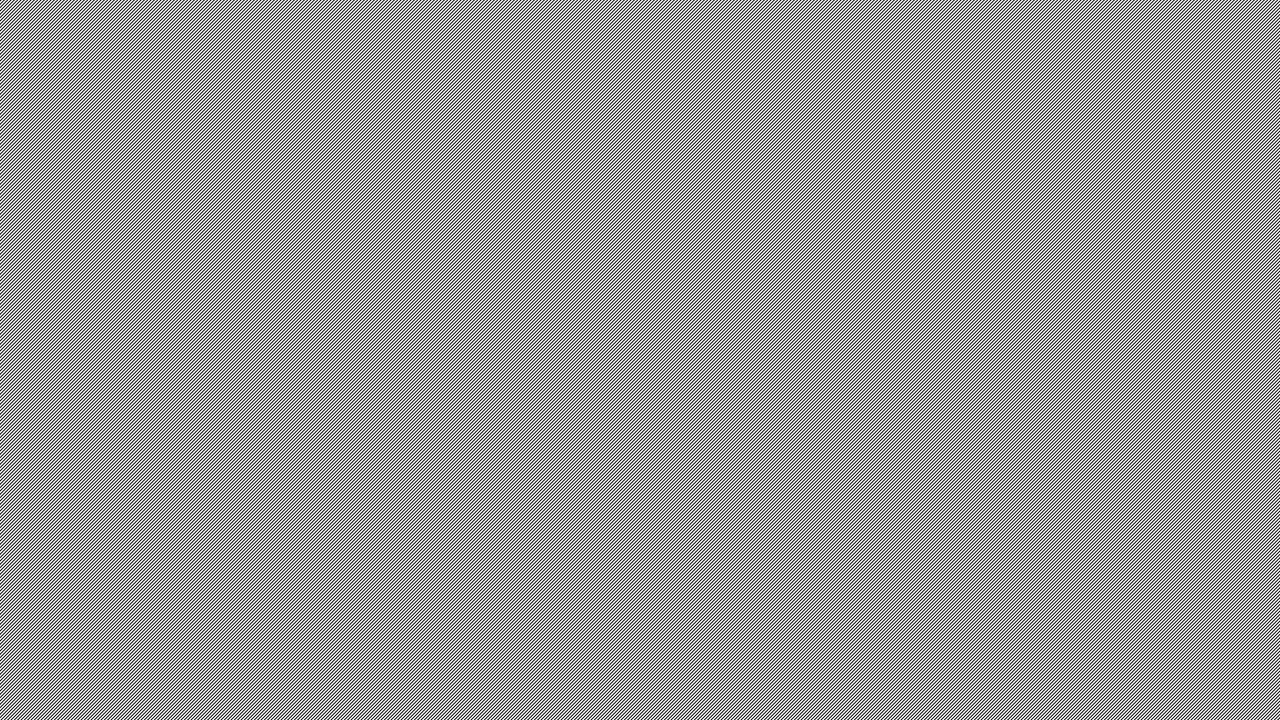 Some common roles for women:
Keyboard Performers
Vocalists
Composers
Teachers


Outside of the court setting, artisan-class women
were also involved in family-run musical businesses
such as instrument building
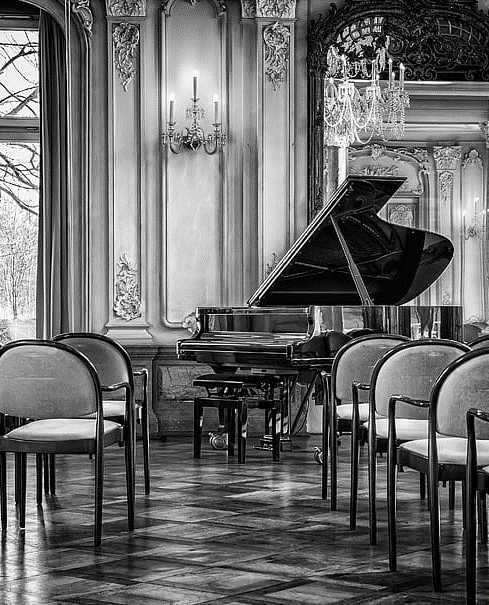 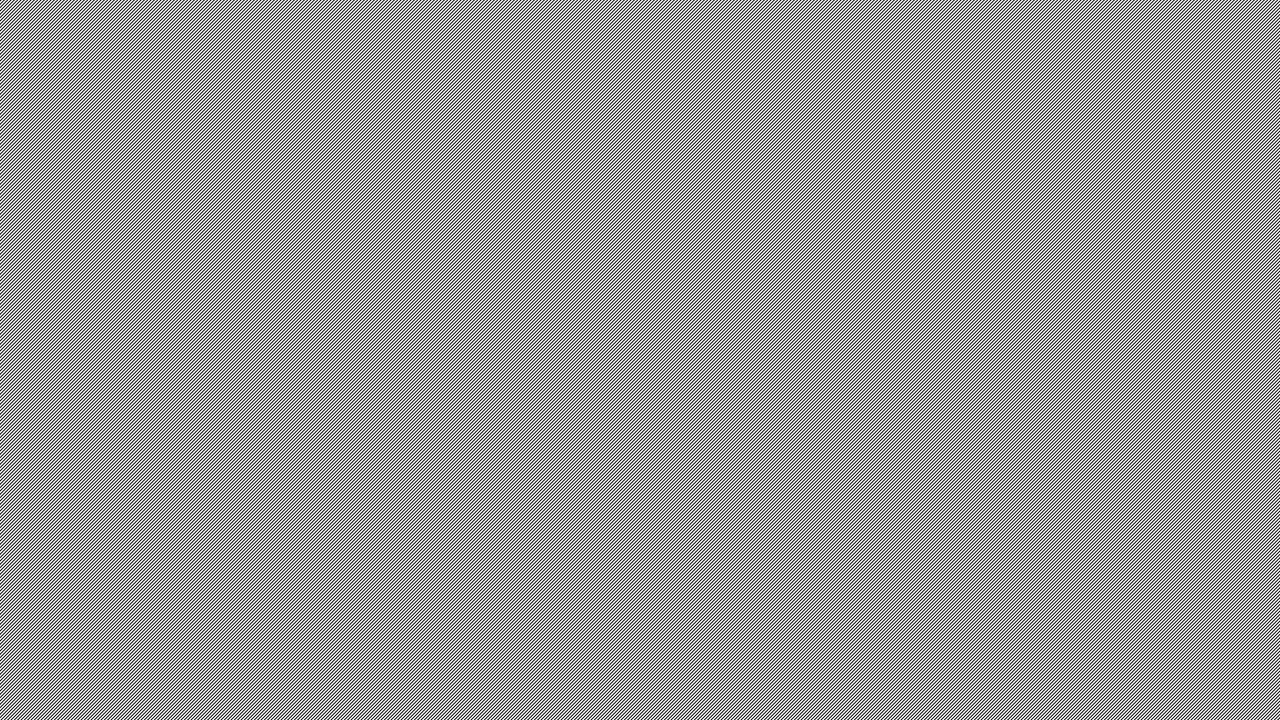 The Baroque Aesthetic and Notions of Women
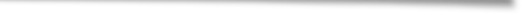 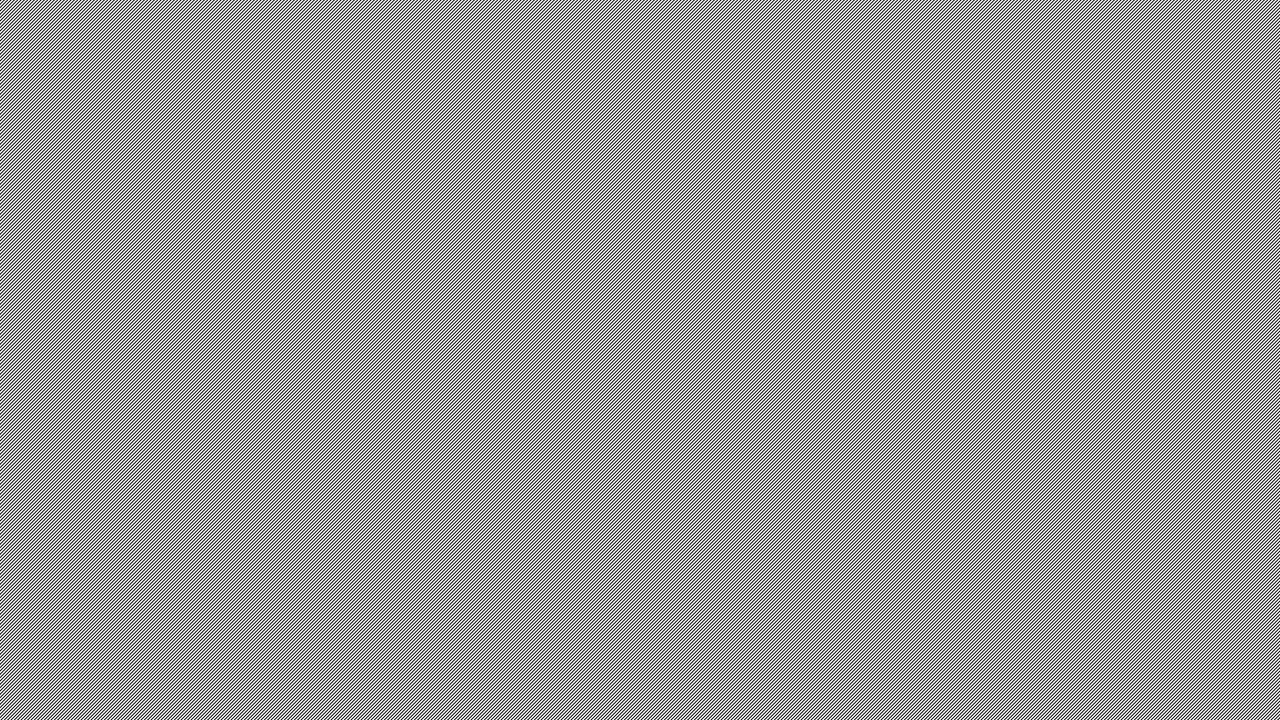 Genres, Gender, and Boundaries
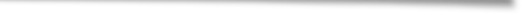 Italian Wealth: Caccini and the  Women’s Court
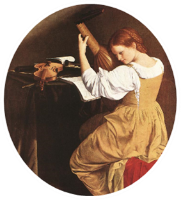 Francesca Caccini  (1587-1641) was employed by the wealthy Medici family in Florence, Italy. As an artisan-class employee, she was not likely to have had her portrait painted, although this image is often connected to her.

Although she worked for the entire family, Caccini  was especially connected to the women’s court.  Her sponsor was Christine de Lorraine,  (left) who managed all aspects of that court. She likely paved the way for Caccini to publish works in her own name.
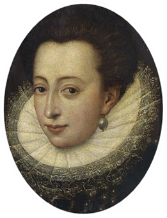 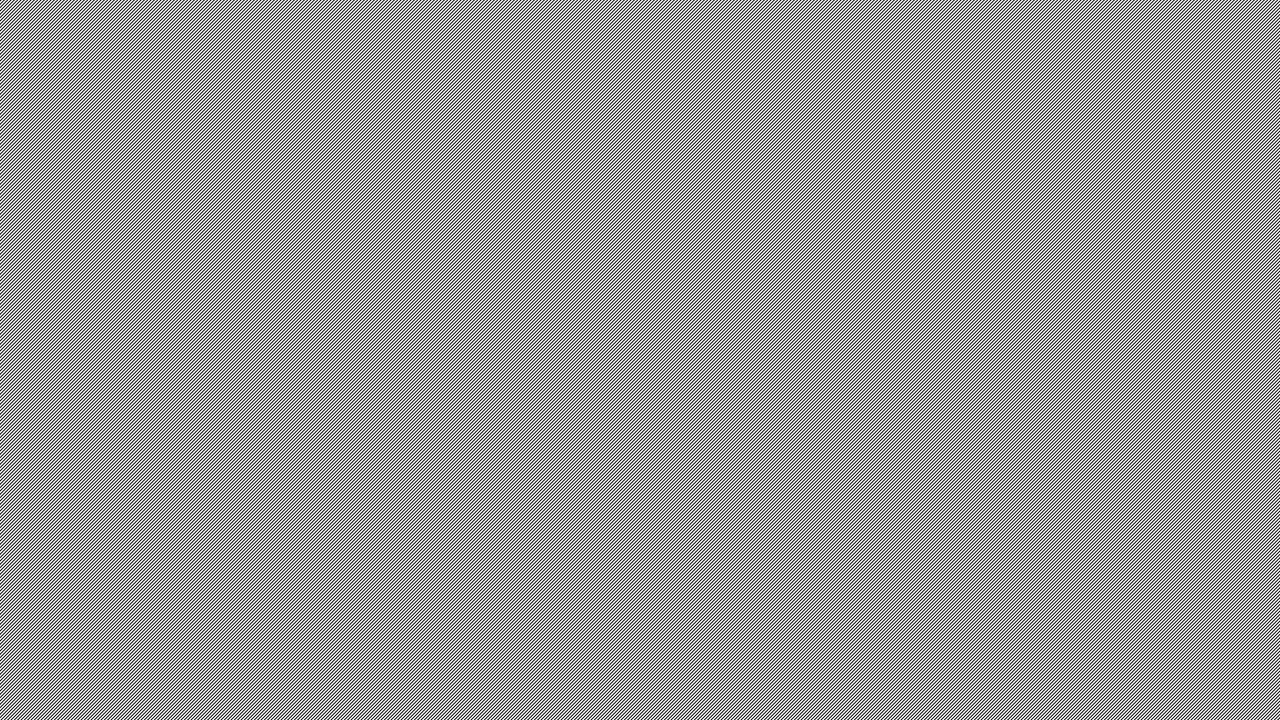 Caccini’s published works include an extensive collection of vocal works probably used as teaching pieces, as well as the staged work La Liberazione di Ruggiero dall’isola d’Alcina, performed at the women’s court in 1625
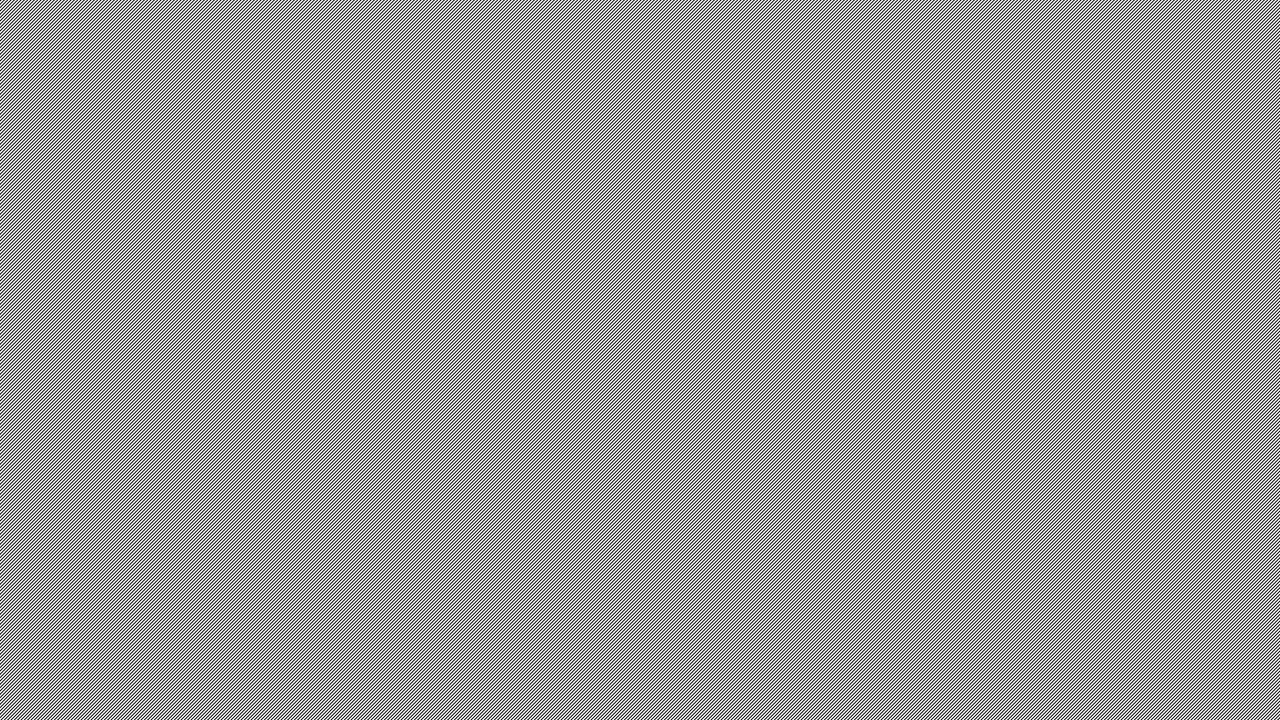 Barbara Strozzi: (1619-ca.1677)
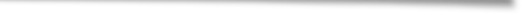 Strozzi and the Academy
Strozzi lived and worked in Venice among an academy of male intellectuals, the Academy of the Incogniti.  She was restricted from performing among the greater public, but was well known because she was widely published.
Isabella Leonarda: The Italian Baroque Convent as a center of composition
Isabella Leonarda was a nun who composed in her convent in northern Italy
Guerre in the Court of Louis XIV
Elisabeth-Claude Jacquet de la Guerre (1665-1729) was employed by the court of Louis XIV in France
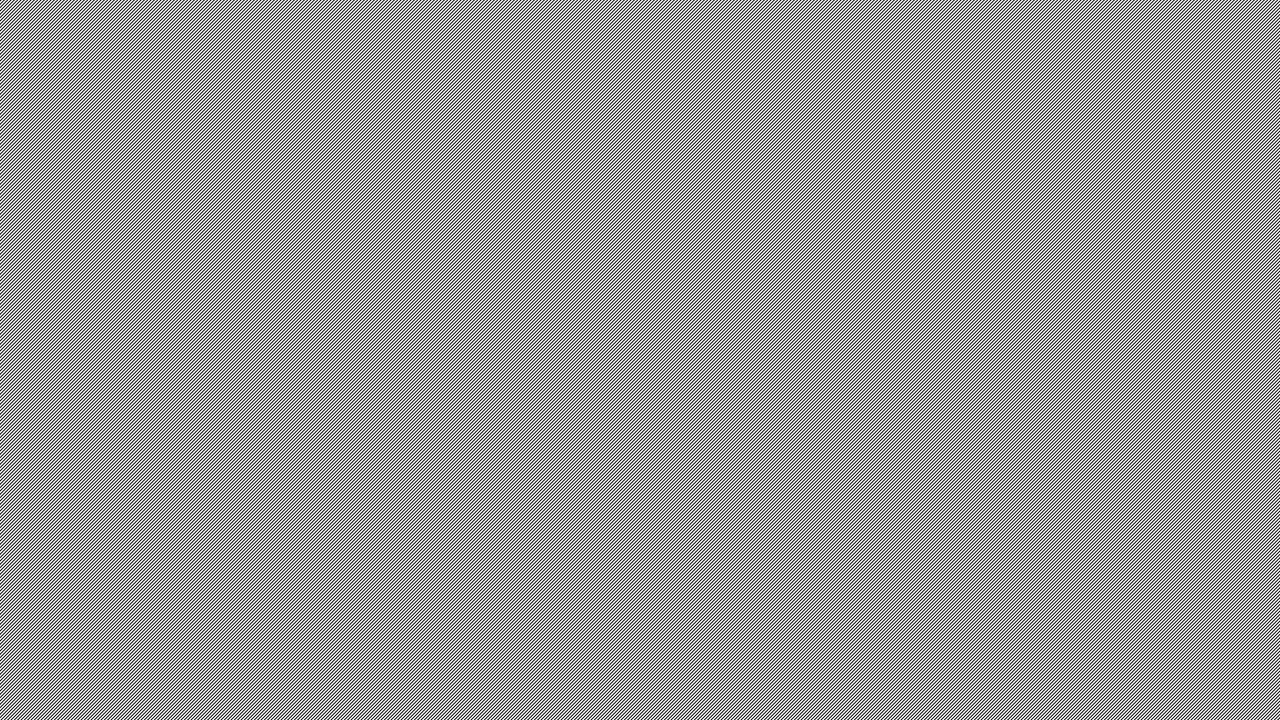 From an artisan-class family of harpsichord builders, performers and teachers, Guerre’s astounding performance skills earned her a long connection to the “arts king.” Among the benefits were publication rights. (At left, a Baroque-era harpsichord)
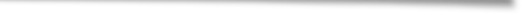 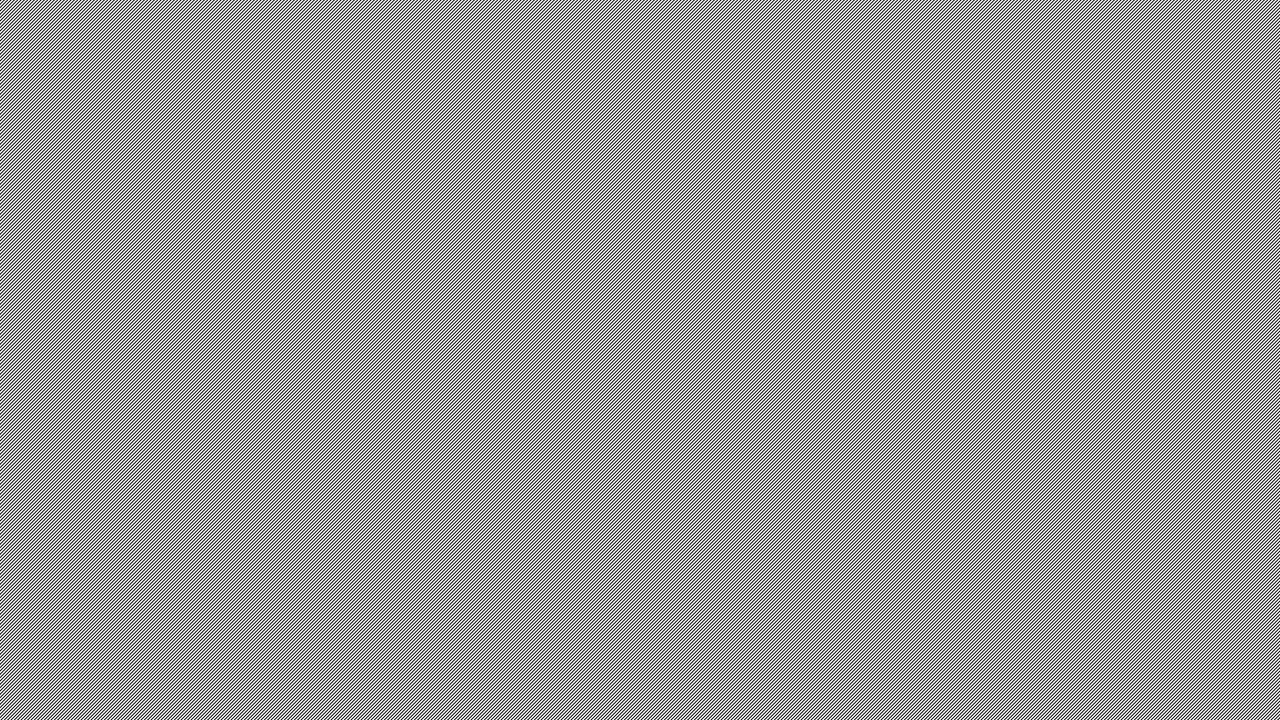 Like other women who composed, however, Guerre was written out of historical accounts in the 19th and early 20th centuries in favor of male composers
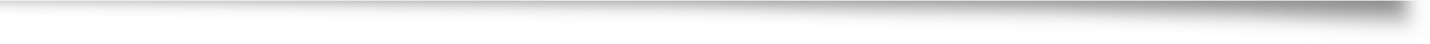 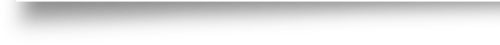 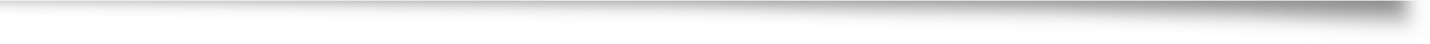 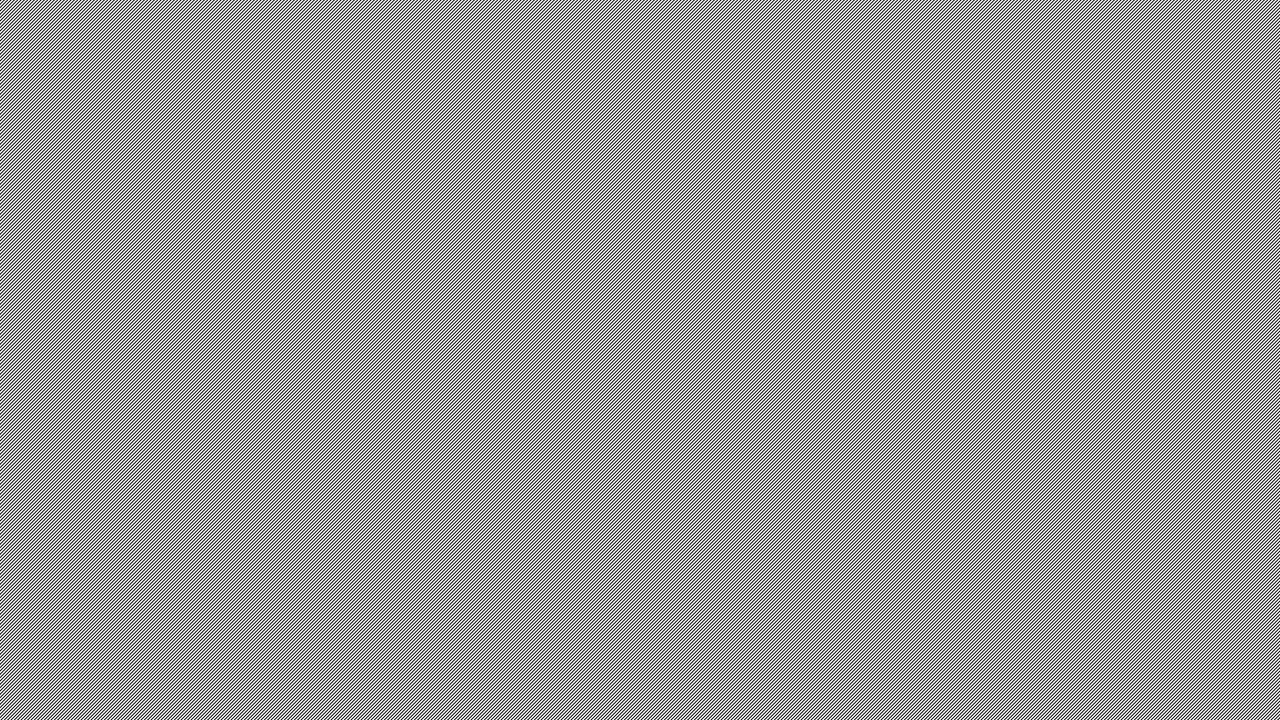 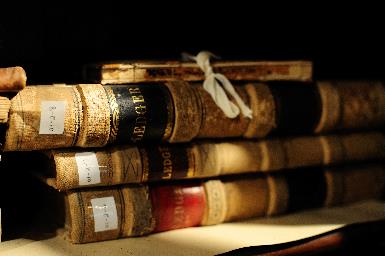 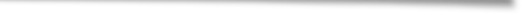 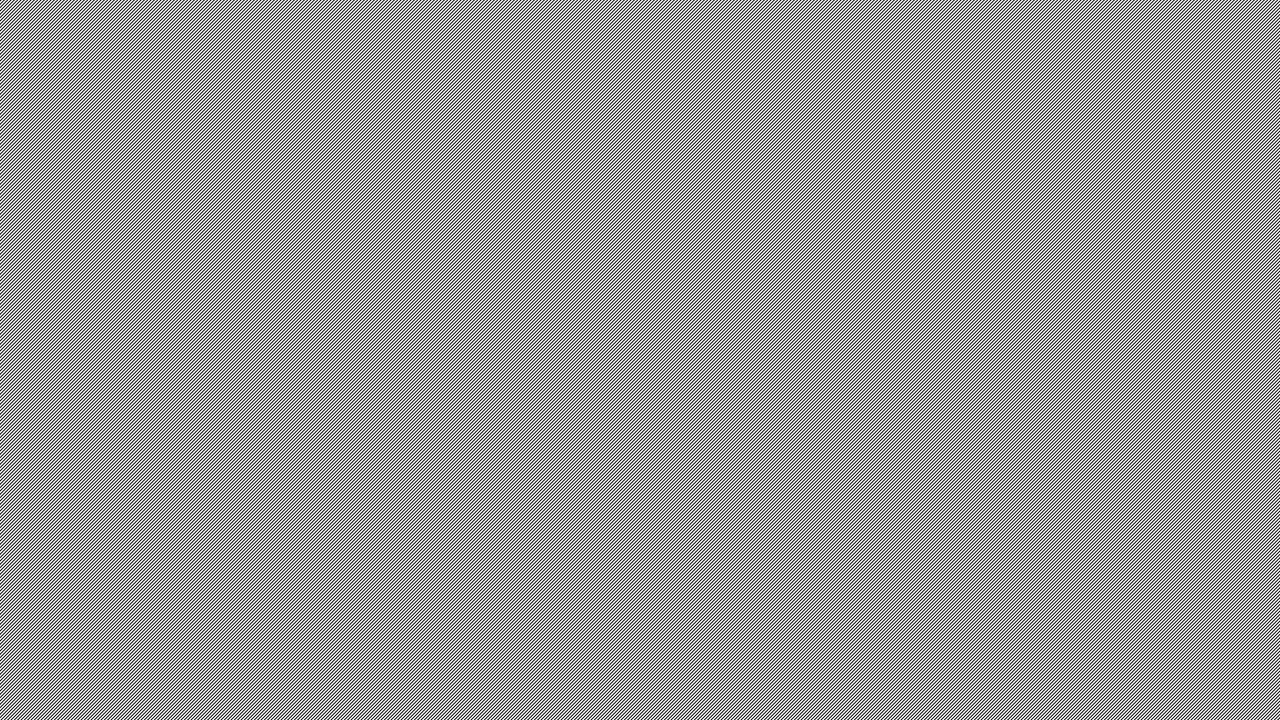 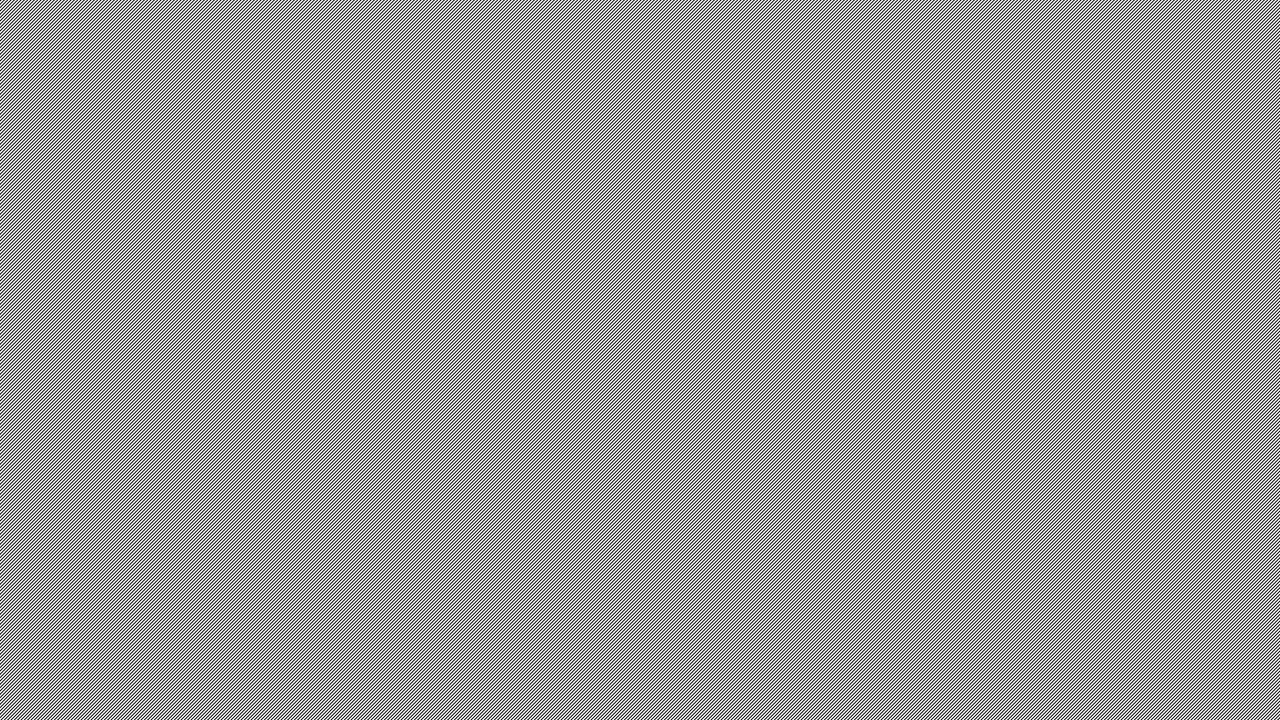 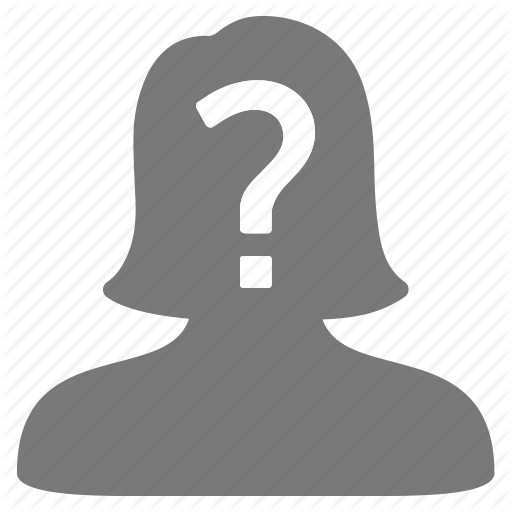 Women who could not access publication remain relatively unknown.
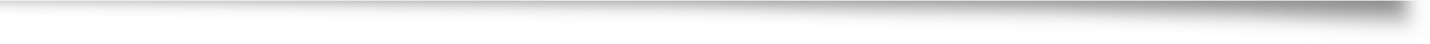 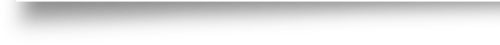 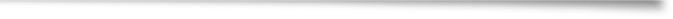